Minnesota Elevation Mapping Project
Metro Area Collect
1/13/2011
Tim Loesch
Minnesota Department of Natural Resources
Metro Area LiDAR Project
Agenda
Welcome and Introductions
Overview of Minnesota Elevation Mapping Project
LiDAR Specifications
Project Deliverables
Costs and Collection Buy-Up Options
Partnerships
Survey Test Shots
GIS Contacts
Metro Area LiDAR Project
Clean Water Legacy Funds
$5,600,000 funding
Project Phases
MN River Basin
Funded and acquisition complete
Arrowhead Region
Funded – Spring 2011
Metro Region
Funded – Spring 2011
Central Lakes Region
Unfunded – Spring 2012
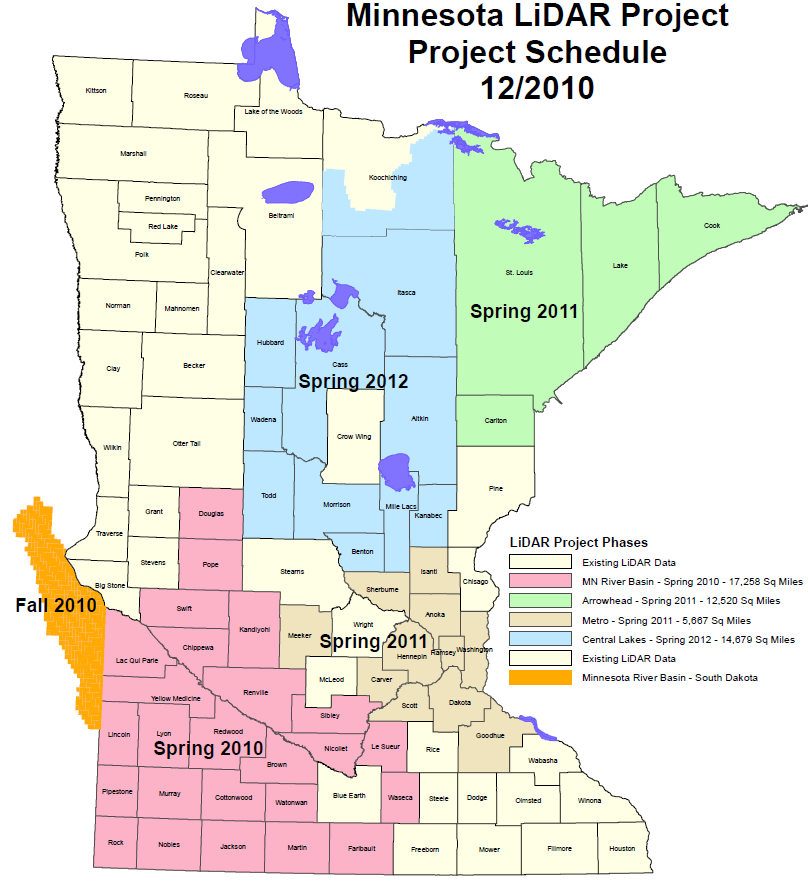 Metro Area LiDAR Project
State Specifications
Modeled after USGS Base LiDAR Spec V13
Vertical Accuracy 15 cm
Horizontal Accuracy < 1m
Projection - UTM Zone 15 
Horizontal Datum - NAD83
Vertical Datum – NAVD88
Nominal Pulse Spacing 1.5 meters
Metro Area LiDAR Project
Data Deliverables
Classified LiDAR Points – LAS format
Bare Earth
Bridges
Buildings
Vegetation
Water
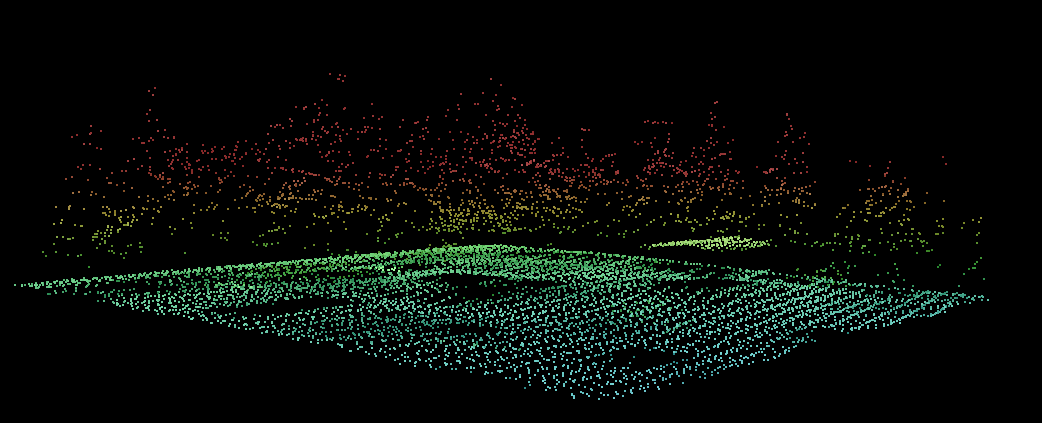 Metro Area LiDAR Project
Digital Elevation Models
One Meter
Three Meter
Hillshade
Hydro Flattened using Edge of Water Breaklines
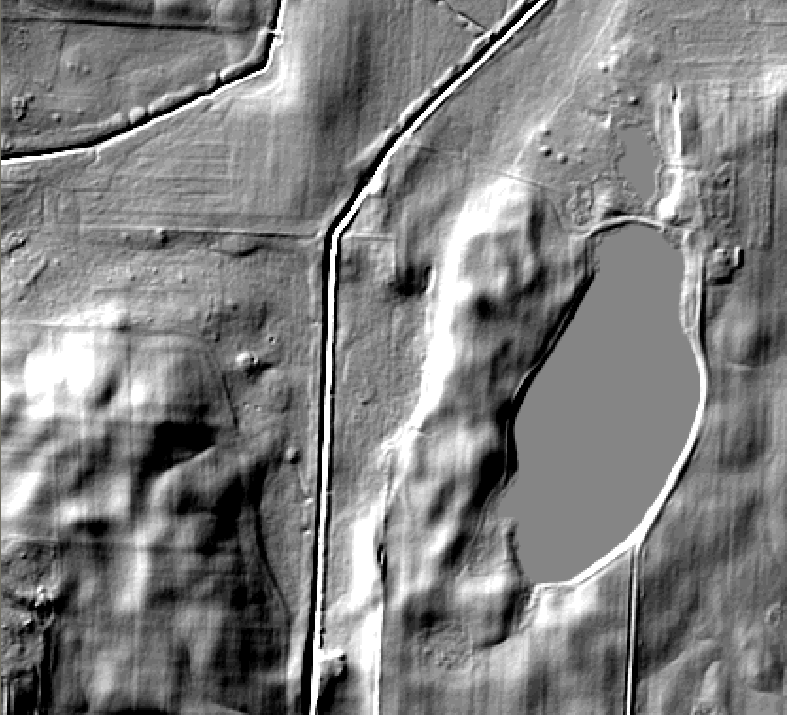 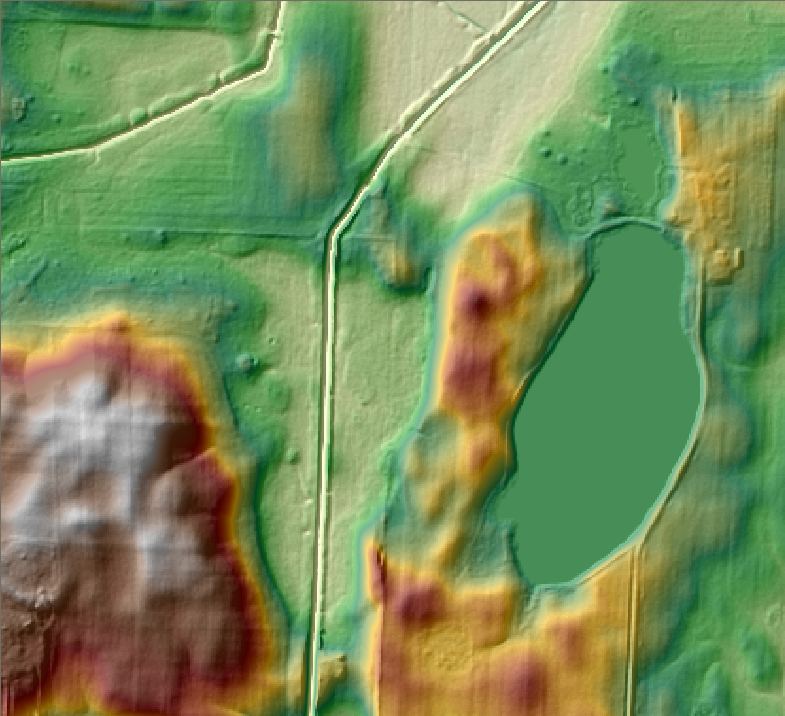 Metro Area LiDAR Project
Data Deliverables
Edge of Water Breaklines
Lakes and Ponds > 2 acres
Rivers and Streams > 100’ wide
Used for:
Hydro Flattening
Contour Enforcement
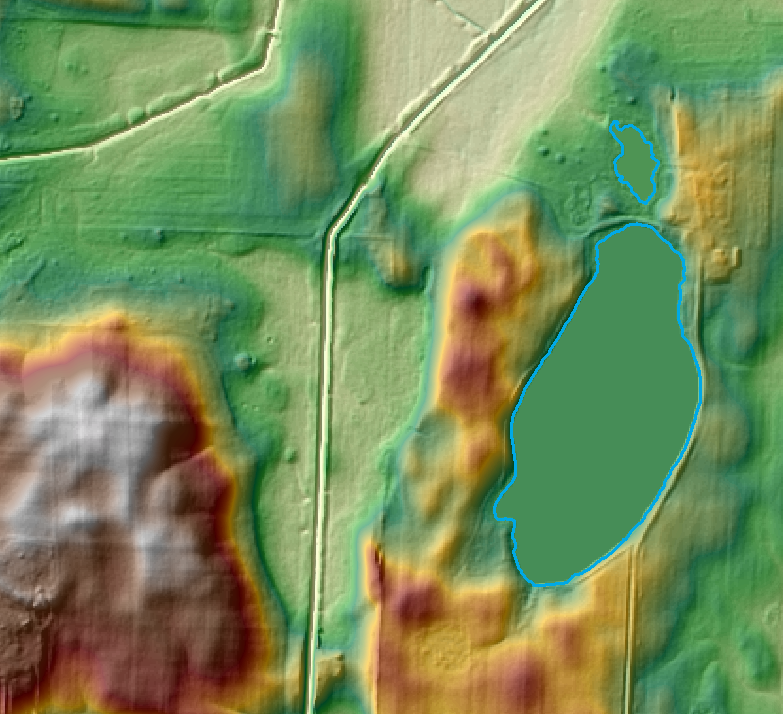 Metro Area LiDAR Project
Data Deliverables
2’ Contours
Building outlines
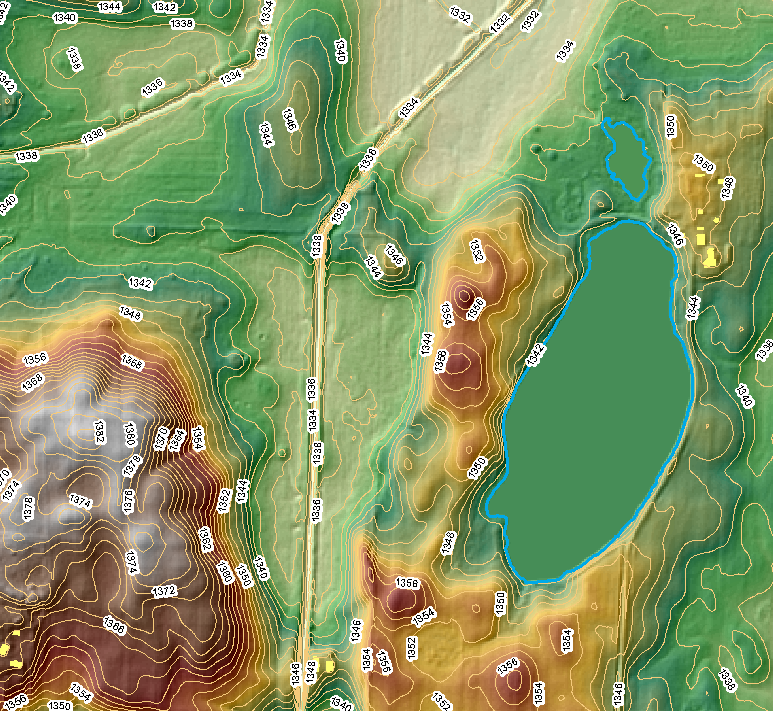 Metro Area LiDAR Project
Data will be provided to county partners
External Hard Drive that you keep
LiDAR points (LAS Files)
DEMs – 1 and 3 meter
Hillshades
2’ contours
Building outlines
All products delivered in ESRI Geodatabase format
Metro Area LiDAR Project
Project Costs
Eleven Counties
Anoka, Carver, Dakota, Goodhue, Hennepin, Isanti, Meeker, Ramsey, Scott, Sherburne, Washington
5,667 Square Miles
Metro Area LiDAR Project
Buy up Options
The selected vendor has quoted some buy-up costs for increased point density
Costs listed below are examples but vendor claims they can produce anything up to 12 pts/meter
Metro Area LiDAR Project
Buy-up costs are the responsibility of the counties interested
County will need to work with vendor:
Specifications
Contracting
Invoicing
DNR will still receive data and do QA/QC
Metro Area LiDAR Project
Partnership Opportunities
Validation Points
To help ensure that we get what we pay for
GIS Points of Contact
To server internal county customer needs
Validation Points
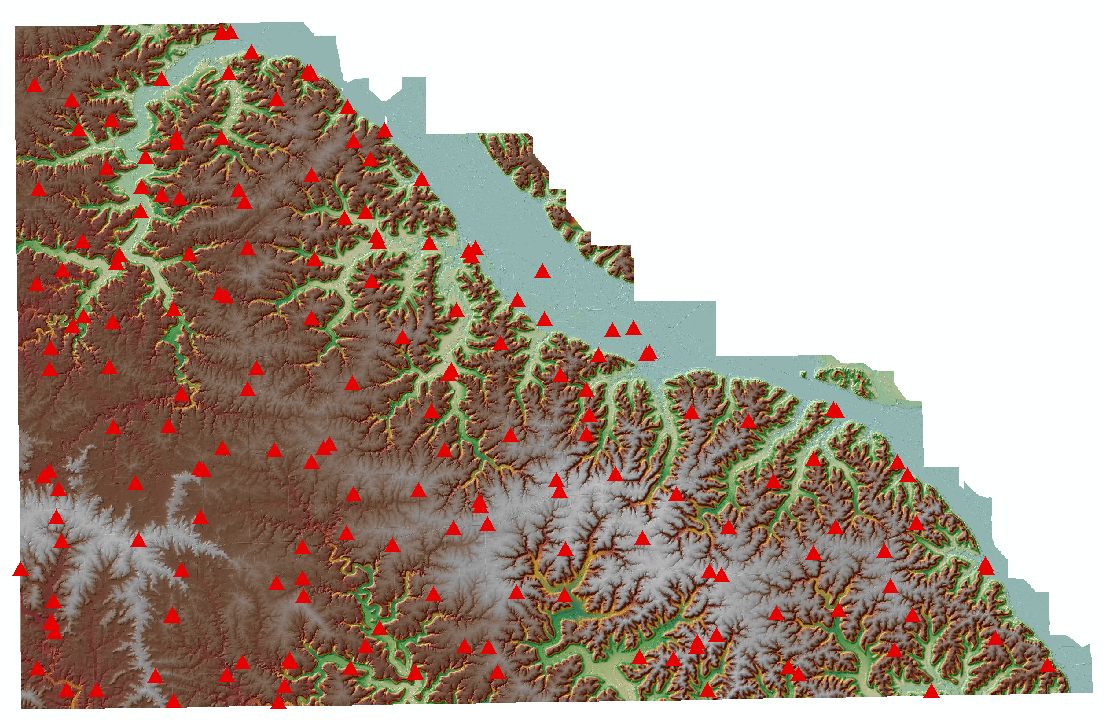 Winona County Validation Points
Minnesota Department of Natural Resources
Validation Points
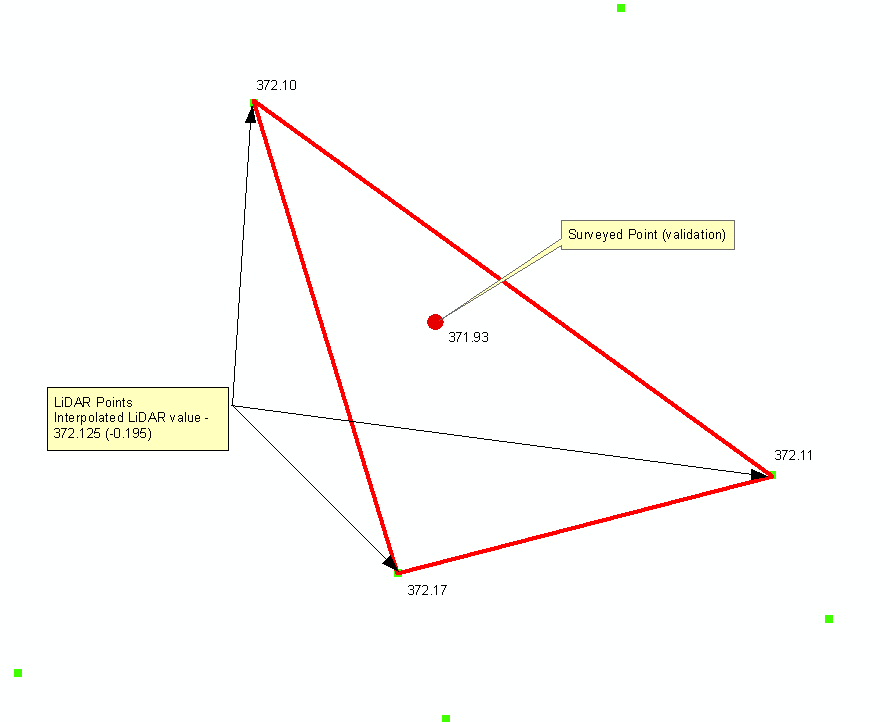 371.93
LiDAR points
Interpolated Value
372.115
Minnesota Department of Natural Resources
Validation Points
--------- Report Summary ---------

Error Mean:              -0.116
Error Range:             [-0.435,0.143]
Skew:                    -0.305
RMSE(z):                 0.161
NMAS/VMAS
 Accuracy(z) (90% CI):   ±0.265
ASPRS/NSSDA
 Accuracy(z) (95% CI):   ±0.315

176 control points included in summary out of 176
	- 0 control points turned off
	- 0 control points returned no-data


--------- Control Points ---------

Name   Control X  Control Y   Control Z Surface Z Error  
L1O0   604760.340 4878787.629 201.217   201.389   -0.172 
L5U1   608921.294 4878065.350 201.488   201.806   -0.318 
L1O2   610991.353 4876621.369 200.214   200.397   -0.183 
L1O3   607292.402 4874401.804 233.428   233.606   -0.178 
L1O4   622397.772 4873262.387 207.292   207.356   -0.064 
L1O5   626922.206 4869248.810 202.936   202.969   -0.033 
L1O6   631669.497 4863815.331 200.254   200.333   -0.079 
L1O7   635439.901 4857649.190 375.011   375.070   -0.059 
L1O8   625518.897 4864620.423 385.756   385.722   0.034  
L2T9   621174.012 4864494.226 388.359   388.470   -0.111 
L2T10  620283.975 4857065.579 386.810   387.048   -0.238
MN GIS/LIS Fall Workshops
Validation Points
Winona County Validation Report
RMSE across cover Types
Minnesota Department of Natural Resources